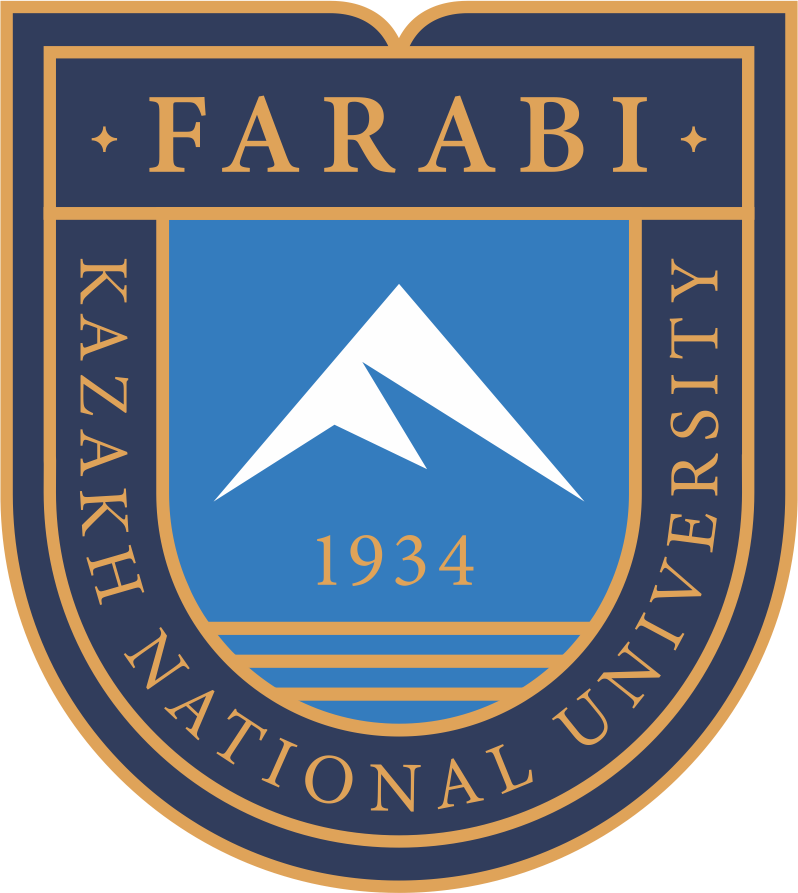 AL-FARABI KAZAKH NATIONAL UNIVERSITY
Department of Recreational geography and tourism
Transportation in Tourism
Assipova Zhanna
PhD, associate professor
Lecture 11
Urban Mobility
The Rationale of a Ring Road
Spatial Structure
Accessibility
Before
5
Avoiding the congested
central area
10
A
5
5
10
10
B
10
5
City
Center
A to B = 30
After
Secondary
Center
5
10
10
10
A
5
10
5
10
B
Structuring
Suburban
development
10
10
10
5
A to B = 20
Street Network Types
Conventional Grid 
Pattern (c 1900)
Curvilinear Loop Pattern &
Beginning of Cul-de-Sacs (1930-1950)
Conventional
Cul-de-Sac Pattern
(since 1950)
Arterial road
Local street
[Speaker Notes: Source: adapted from Marshall, W.E. and N.W. Garrick (2010) “Street Network Types and Road Safety,” Urban Design International, 10.1057/udi.2009.31, April 21 2010]
Scale and Urban Spatial Structure
Community
Streets 
Basic services
Residences
District
Community
Main roads
Employment zones
Scale
Components of the spatial structure
City
Highway and transit systems
Major transport terminals (ports and airports)
District
Suburban Development along an Highway Interchange
Retail
Office
Industrial
Residential
Highway
Railway
Core
Copyright © 1998-2019, Dr. Jean-Paul Rodrigue, Dept. of Global Studies & Geography, Hofstra University. For personal or classroom use ONLY. This material (including graphics) is not public domain and cannot be published, in whole or in part, in ANY form (printed or electronic) and on any media without consent. This includes conference presentations. Permission MUST be requested prior to use.
Transportation, Activity Systems and Land Use
Spatial
imprint
Infrastructures
Modes
Users
Transportation
Urban Form
Spatial
interaction
Labor
Customers
Suppliers
Activity
Urban Spatial Structure
Spatial
location
Land Use Pattern
Formal and Functional Land Use
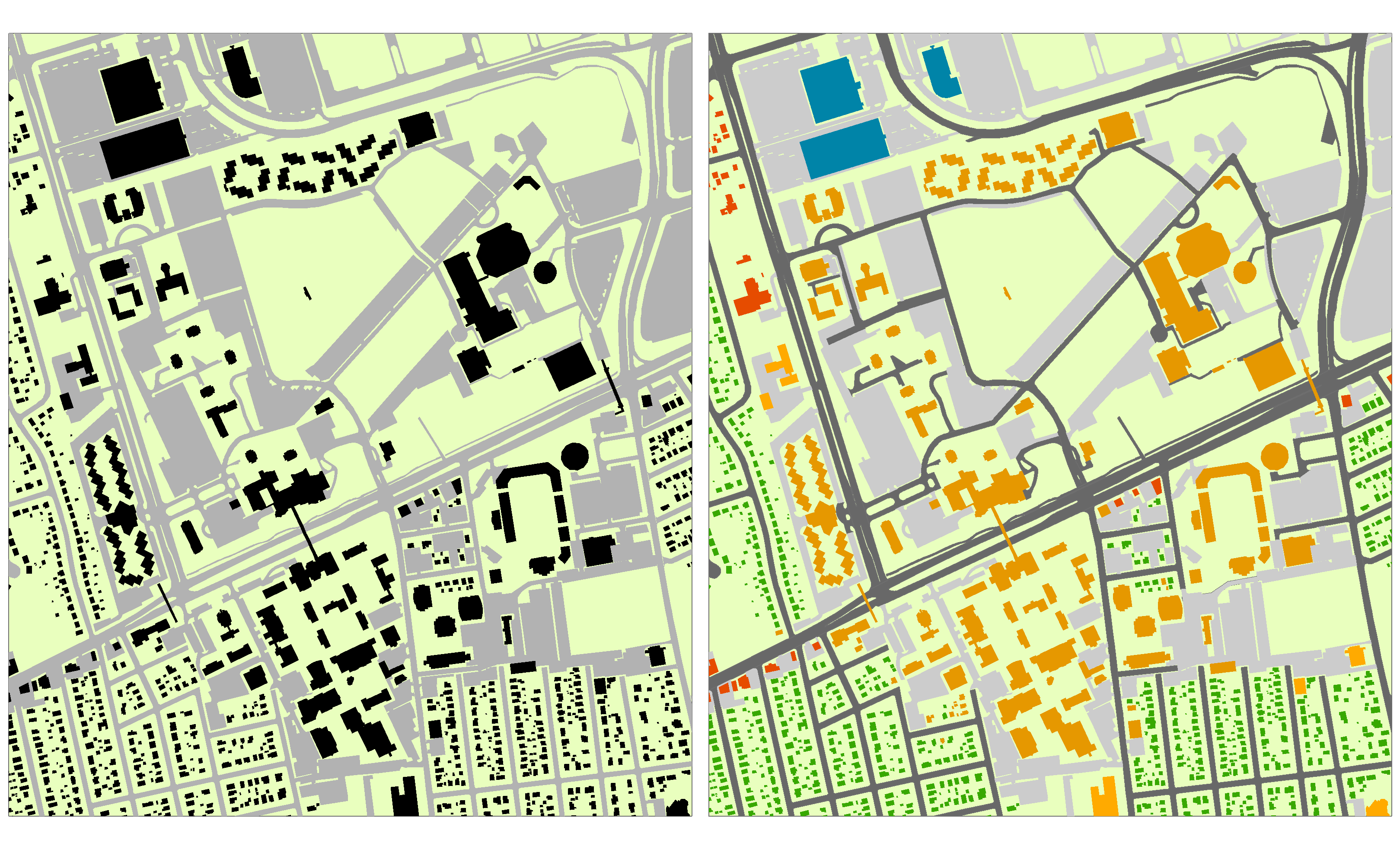 Built up
Paved
Other
Formal Land Use
Institutional
Commercial
Light industrial
Residential
Roadway
Parking
Functional
Land Use
Land Use Footprint in Selected Central Areas
Copyright © 1998-2019, Dr. Jean-Paul Rodrigue, Dept. of Global Studies & Geography, Hofstra University. For personal or classroom use ONLY. This material (including graphics) is not public domain and cannot be published, in whole or in part, in ANY form (printed or electronic) and on any media without consent. This includes conference presentations. Permission MUST be requested prior to use.
[Speaker Notes: Source: Adapted from C. Gardener (2011) Old Urbanist, http://oldurbanist.blogspot.it/2011/06/density-on-ground-cities-and-building.html.
Refer to density within city limits. Includes open parking areas.]
Transportation / Land Use Interactions
Transportation
Landscape
Economic processes
Activity Patterns
Accessibility
Demographic processes
Technological changes
Public policy
Land Use
Copyright © 1998-2019, Dr. Jean-Paul Rodrigue, Dept. of Global Studies & Geography, Hofstra University. For personal or classroom use ONLY. This material (including graphics) is not public domain and cannot be published, in whole or in part, in ANY form (printed or electronic) and on any media without consent. This includes conference presentations. Permission MUST be requested prior to use.
[Speaker Notes: Source: adapted from. Giuliano, G. (1995) “Land Use Impacts of Transportation Investments: Highway and Transit”, in S. Hanson (ed) The Geography of Urban Transportation, New York: The Guilford Press, p. 307.]
Von Thunen's Regional Land Use Model
Isolated State
Modified Conditions
Sub-center
Central city
Navigable river
Market gardening and
milk production
Firewood and lumber
production
Crop farming without
fallow
Crop framing, fallow
and pasture
Three-field system
Livestock farming
Copyright © 1998-2019, Dr. Jean-Paul Rodrigue, Dept. of Global Studies & Geography, Hofstra University. For personal or classroom use ONLY. This material (including graphics) is not public domain and cannot be published, in whole or in part, in ANY form (printed or electronic) and on any media without consent. This includes conference presentations. Permission MUST be requested prior to use.
Inference of Von Thunen’s Model to the Continental United States
Forest
Wheat
Dairy
Dairy
Forest
Corn and
Soybeans
Vegetables
Vegetables
Wheat
Beef Cattle
and Sheep
Beef Cattle
and Sheep
Corn and
Soybeans
Specialty
Crops
Cotton and
Tobacco
Cotton and
Tobacco
Specialty
Crops
Assumptions
1. New York City the only market
2. Crops ranked by rent paying ability
3. No terrain variation 
4. Climatic variation considered
Assumptions
1. New York City the only market
2. Crops ranked by rent paying ability
3. No terrain or climatic variation
A
B
Copyright © 1998-2019, Dr. Jean-Paul Rodrigue, Dept. of Global Studies & Geography, Hofstra University. For personal or classroom use ONLY. This material (including graphics) is not public domain and cannot be published, in whole or in part, in ANY form (printed or electronic) and on any media without consent. This includes conference presentations. Permission MUST be requested prior to use.
[Speaker Notes: Stutz, R. and A. de Souza (1998), "The World Economy: Resources, Location, Trade and Development." Third Edition, Toronto: Prentice Hall. P. 268.]
Burgess’ Urban Land Use Model
Chicago, 1920s
Model
Single Family Dwellings
I - Loop (downtown)
Second Immigrant
Settlement
II - Factory zone
Little
Sicily
III - Zone of transition
Ghetto
LOOP
IV - Working class zone
Two Plan
Area
V - Residential zone
Apartment Houses
VI - Commuter zone
Black Belt
Residential District
Bungalow
Section
Copyright © 1998-2019, Dr. Jean-Paul Rodrigue, Dept. of Global Studies & Geography, Hofstra University. For personal or classroom use ONLY. This material (including graphics) is not public domain and cannot be published, in whole or in part, in ANY form (printed or electronic) and on any media without consent. This includes conference presentations. Permission MUST be requested prior to use.
Sector and Nuclei Urban Land Use Models
Sector
Nuclei
3
2
3
1
4
2
3
3
5
4
3
1
3
3
7
5
3
6
4
3
2
9
8
1 CBD
2 Wholesale and light manufacturing
3 Lower-class residential
4 Middle-class residential
5 Upper-class residential
6 Heavy manufacturing
7 Sub business district
8 Residential suburb
9 Industrial suburb
Copyright © 1998-2019, Dr. Jean-Paul Rodrigue, Dept. of Global Studies & Geography, Hofstra University. For personal or classroom use ONLY. This material (including graphics) is not public domain and cannot be published, in whole or in part, in ANY form (printed or electronic) and on any media without consent. This includes conference presentations. Permission MUST be requested prior to use.
[Speaker Notes: Source: adapted from H. Carter (1995) The Study of Urban Geography, Fourth Edition, London: Arnold, p. 126.]
The Hybrid Land Use Model: Transportation and the Formation of Urban Landscapes
Pre Industrial (Concentric)
Streetcar (Sector)
Bicycle (Concentric)
Centers
CBD
Walking
Horsecar
Railways
Automobile (Concentric)
Highway (Concentric and Nodal)
Suburb Towns
Roads
Main roads
Highways
Suburb
New suburb
Copyright © 1998-2019, Dr. Jean-Paul Rodrigue, Dept. of Global Studies & Geography, Hofstra University. For personal or classroom use ONLY. This material (including graphics) is not public domain and cannot be published, in whole or in part, in ANY form (printed or electronic) and on any media without consent. This includes conference presentations. Permission MUST be requested prior to use.
[Speaker Notes: Adapted from: Taaffe E.J., Gauthier H.L. and O'Kelly M.E. (1996) Geography of Transportation (second edition).]
Suitability of Travel Modes
Copyright © 1998-2019, Dr. Jean-Paul Rodrigue, Dept. of Global Studies & Geography, Hofstra University. For personal or classroom use ONLY. This material (including graphics) is not public domain and cannot be published, in whole or in part, in ANY form (printed or electronic) and on any media without consent. This includes conference presentations. Permission MUST be requested prior to use.
[Speaker Notes: Source: adapted from Transportation Demand Management Encyclopedia, Victoria Transport Policy Institute.]
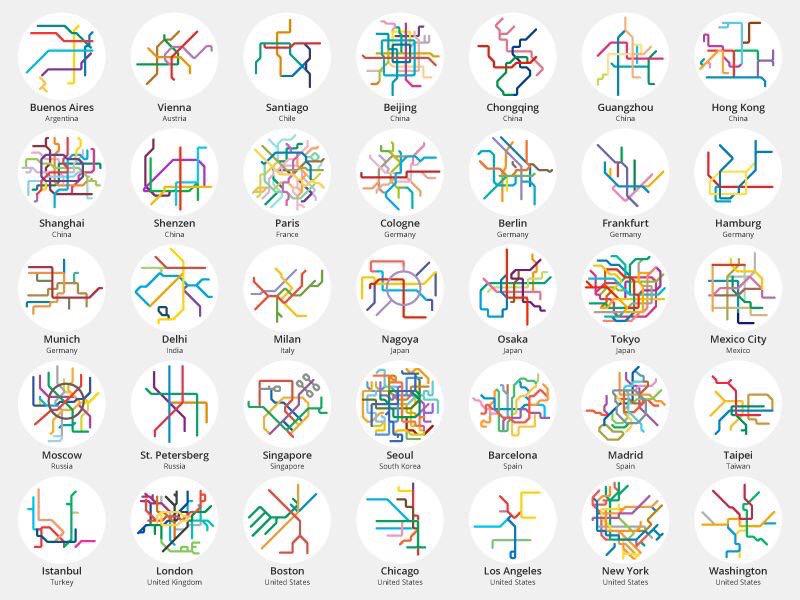 Copyright © 1998-2019, Dr. Jean-Paul Rodrigue, Dept. of Global Studies & Geography, Hofstra University. For personal or classroom use ONLY. This material (including graphics) is not public domain and cannot be published, in whole or in part, in ANY form (printed or electronic) and on any media without consent. This includes conference presentations. Permission MUST be requested prior to use.
Distance between Access Points to Public Transit
Copyright © 1998-2019, Dr. Jean-Paul Rodrigue, Dept. of Global Studies & Geography, Hofstra University. For personal or classroom use ONLY. This material (including graphics) is not public domain and cannot be published, in whole or in part, in ANY form (printed or electronic) and on any media without consent. This includes conference presentations. Permission MUST be requested prior to use.
Typical Activity Space of an Urban Working Adult
10:45 PM
Return
1:30 AM
Delivery
10:30 PM
Delivery
Shopping mall
2:30 AM
Return
8:30 PM
Carpool
Restaurant
1:30 PM
Walk
7:00 PM
Carpool
5:30 PM
Drive alone
Home
Work
12:30 PM
Walk
7:00 AM
Garbage
pickup
8:15 AM
Drive alone
8:00 AM
Carpool
10:00 AM
Parcel
Drop off
10:05 AM
Parcel
Pickup
School
(drop off child)
Passenger
Home-based
Trip
Freight
Work-based
Copyright © 1998-2019, Dr. Jean-Paul Rodrigue, Dept. of Global Studies & Geography, Hofstra University. For personal or classroom use ONLY. This material (including graphics) is not public domain and cannot be published, in whole or in part, in ANY form (printed or electronic) and on any media without consent. This includes conference presentations. Permission MUST be requested prior to use.
Weekly Distribution of Transit Scheduled Trips and Uber Pickups, Los Angeles
Monday
Tuesday
Wednesday
Thursday
Friday
Saturday
Sunday
Uber Pickups
Transit Trips
Midnight
Noon
Midnight
Noon
Midnight
Noon
Midnight
Noon
Midnight
Noon
Midnight
Noon
Midnight
Noon
Midnight
Copyright © 1998-2019, Dr. Jean-Paul Rodrigue, Dept. of Global Studies & Geography, Hofstra University. For personal or classroom use ONLY. This material (including graphics) is not public domain and cannot be published, in whole or in part, in ANY form (printed or electronic) and on any media without consent. This includes conference presentations. Permission MUST be requested prior to use.
[Speaker Notes: Source: LA Metro, General Transit Feed Specification GTFS Data.]
Generic Planning Process
Sustainable Urban Mobility Plan
(SUMP) is a planning concept applied by local and regional authorities for strategic mobility planning. It encourages a shift towards more sustainable transport modes and supports the integration and balanced development of all modes. A SUMP is instrumental in solving urban transport problems and reaching local and higher-level environmental, social, and economic objectives.
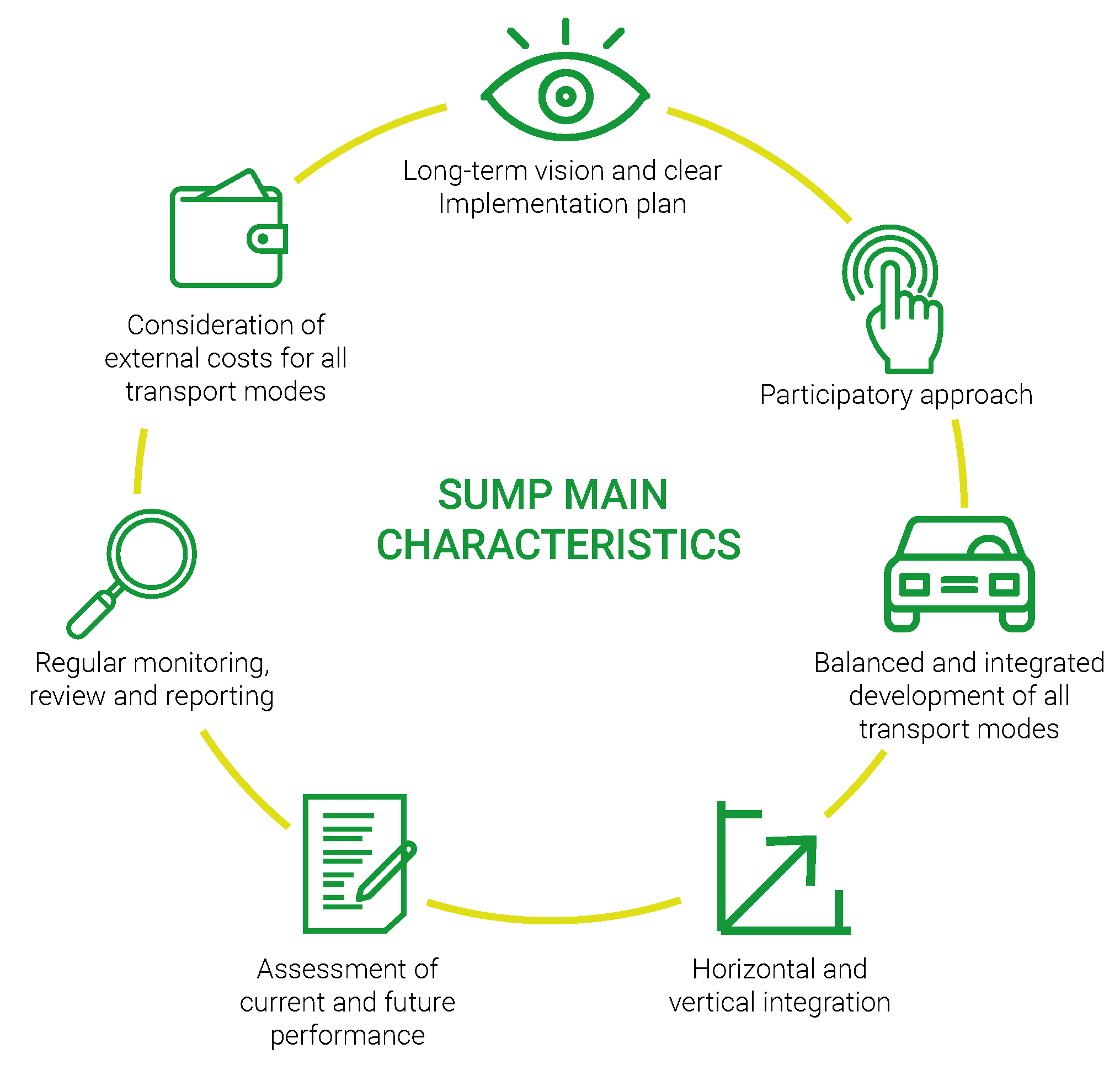 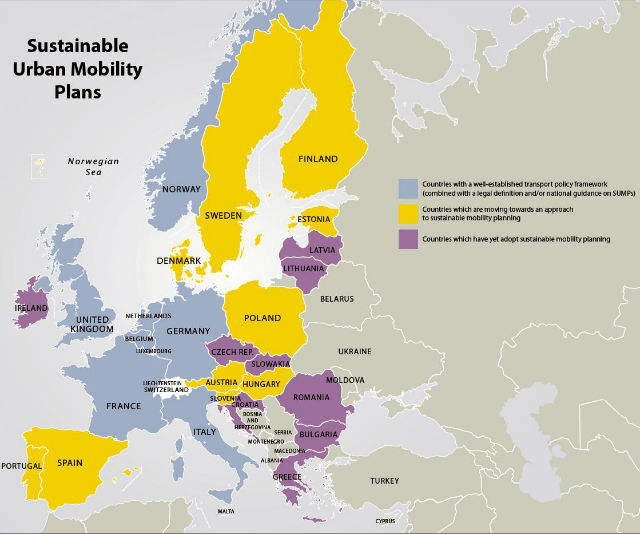 Transposrt in Almaty
Law legacy basis of planning in transportation of Almaty
26
[Speaker Notes: Для теоретического обоснования совершенствования системы управления городского транспортного потока нужно провести анализ и узнать что же происходит в Г Алматы с точки зрения транспорта]
Statistics
28
Public transportation
29
Availability of registered passenger cars by year of manufacture in the  Almaty on January 1, 2019
The ratio of cars and public vehicles on Raiymbek and Abay ave.
Using different transportation modes and capacity
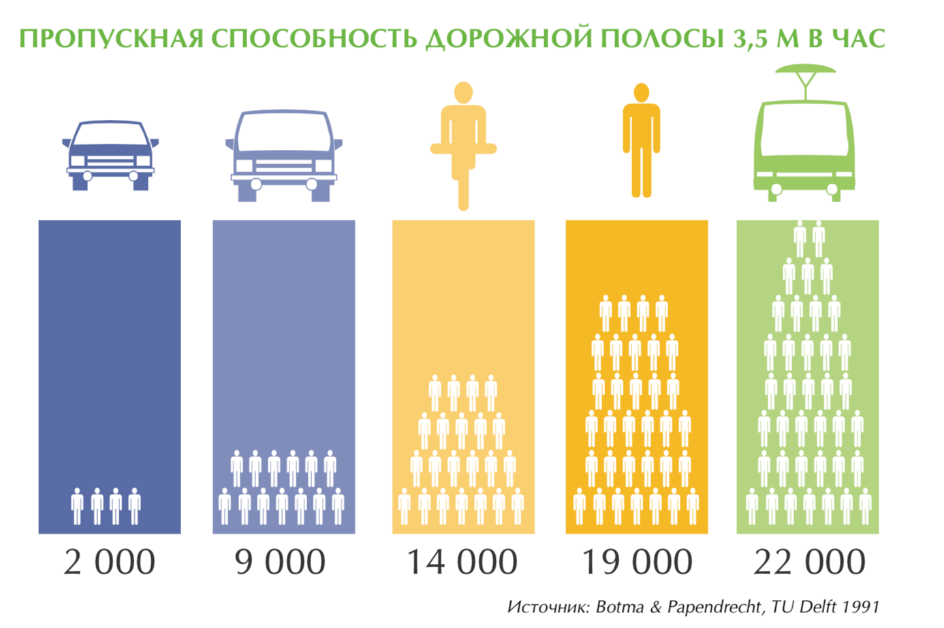 The traffic intensity of urban traffic in the city of Almaty during the day and seasons
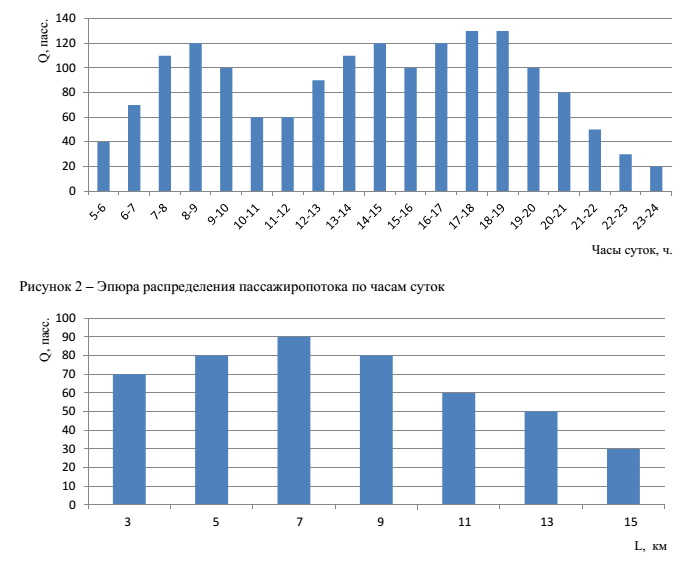 [Speaker Notes: Мадина добавь верхний график не как картинку, а как график]
Conclusion
The traffic flow during the day is unevenly distributed over the hours, two peak periods are distinguished: in the morning from 08.00-10.00 and in the afternoon from 16.00-20.00.
The traffic flow during the week is directly dependent on weekdays and weekends.
During the year, traffic flow depends on the vacation period.
The ratio of cars and public vehicles = 18/1.
The increase in the number of vehicles does not correlate with an increase in road surface.
 The number of passenger traffic is increasing, and the number of public transport is decreasing, and for some items the number of public transport remains unchanged.
Less than 1% of cars use gas and electric motors.
52% of registered cars are older than 10 years.